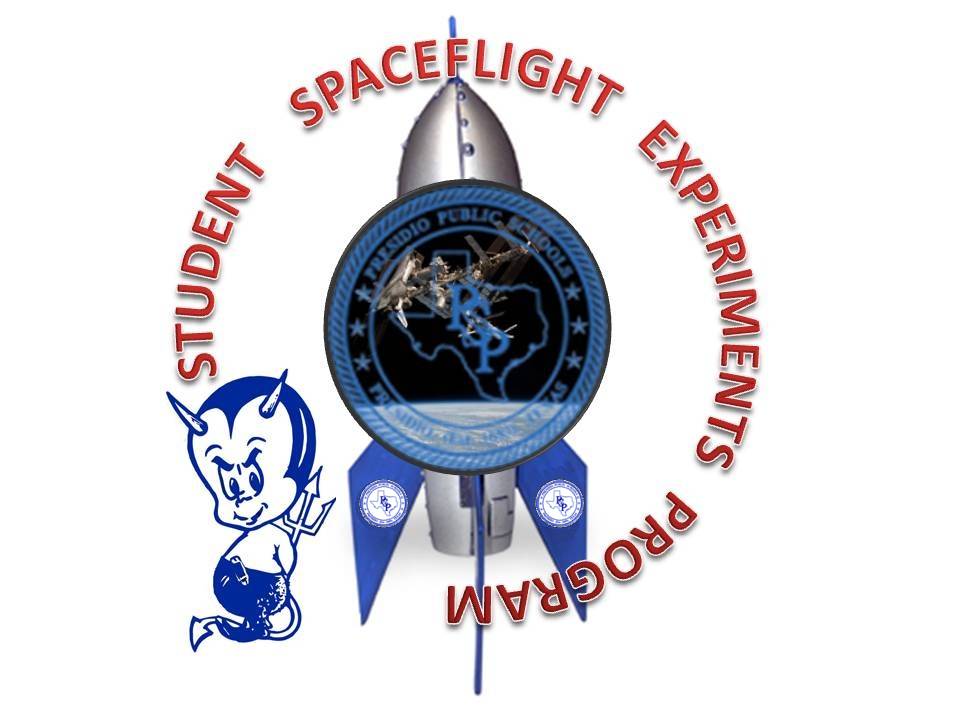 Lucy Rede Franco Middle School
Presidio isd
Presidio tx 79845
Lucy Rede Franco Middle School
Presidio isd
Presidio tx 79845
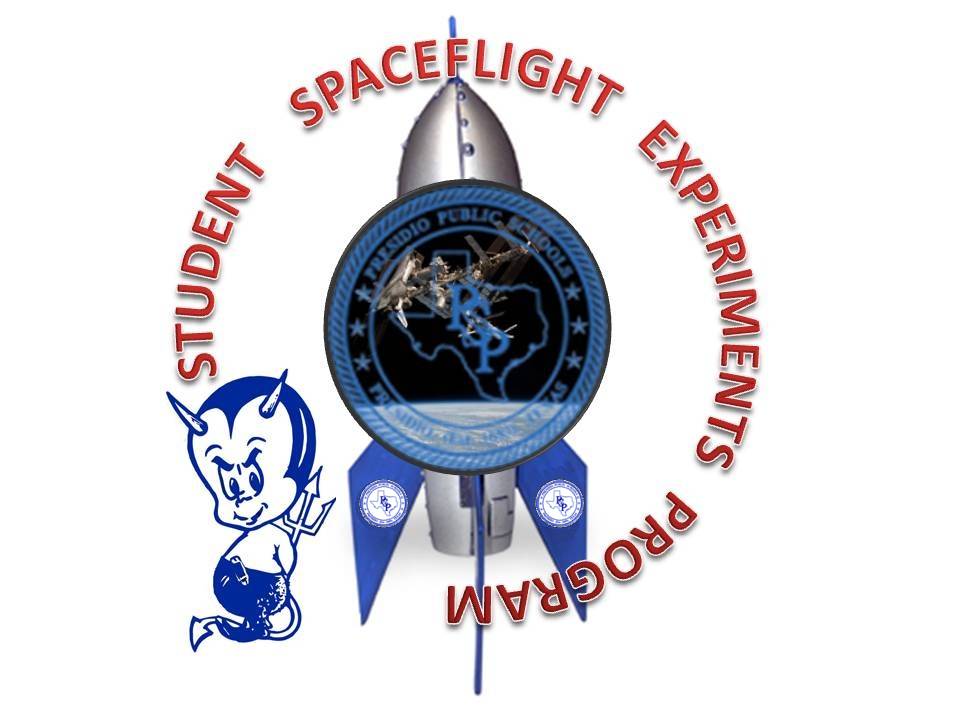 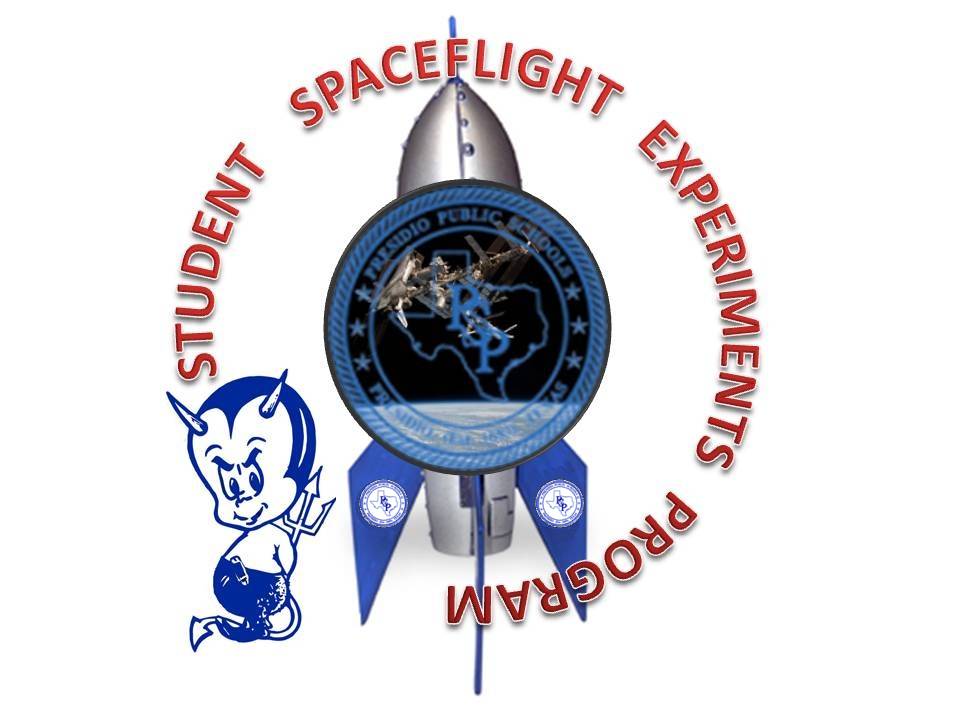 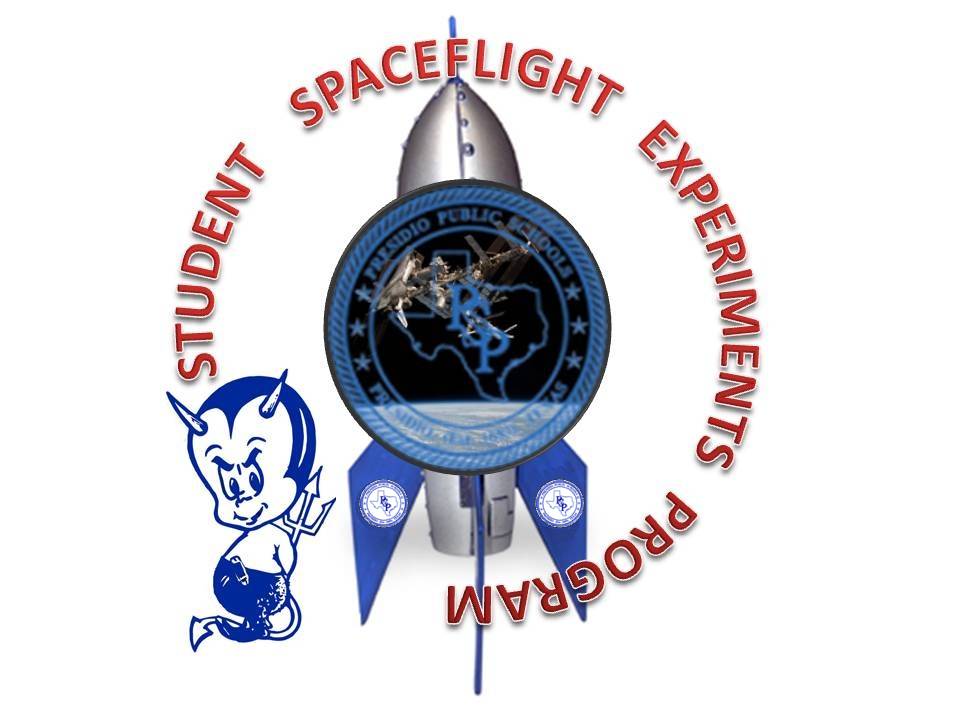 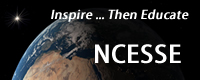 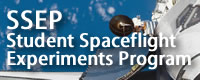 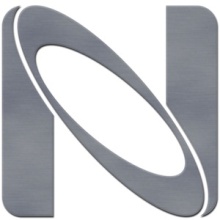 Chemical Analysis of the Effect of Gravity on Capsicum Chinense ‘Habanero’
Lisa Marie Pena
Principal Investigator

Juan Nieto and Vanessa Rohanna
Co-Investigators
Alma Baeza and Maxwell FergusonCollaborators


Ernesto Monte
Teacher Facilitator
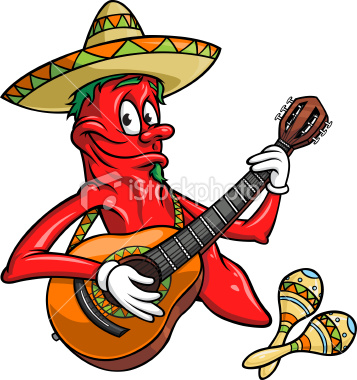 HYPOTHESES
Habanero chili exposed to microgravity will decrease in carotenoid content, thus decreasing piquancy.
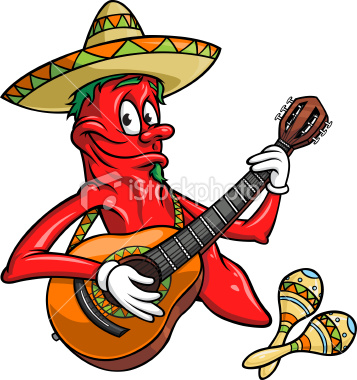 Amount of ascorbic acid will decrease,  thus increasing pH value of the chili.
EXPERIMENT DESIGNGROUND PREPARATION OF EXPERIMENTAL SET UP
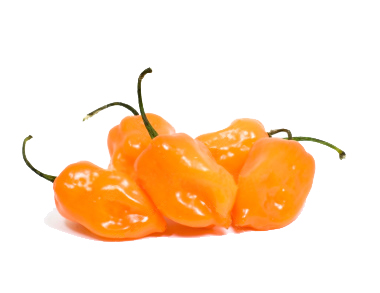 I’m heading to space to disprove the rumor about my hotness.
MANIPULATED VARIABLE:

CONDITIONS OF GRAVITY
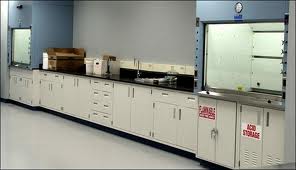 RESPONDING VARIABLE:
PH VALUE
ASCORBIC ACID
PIQUANCY
CAROTENOID
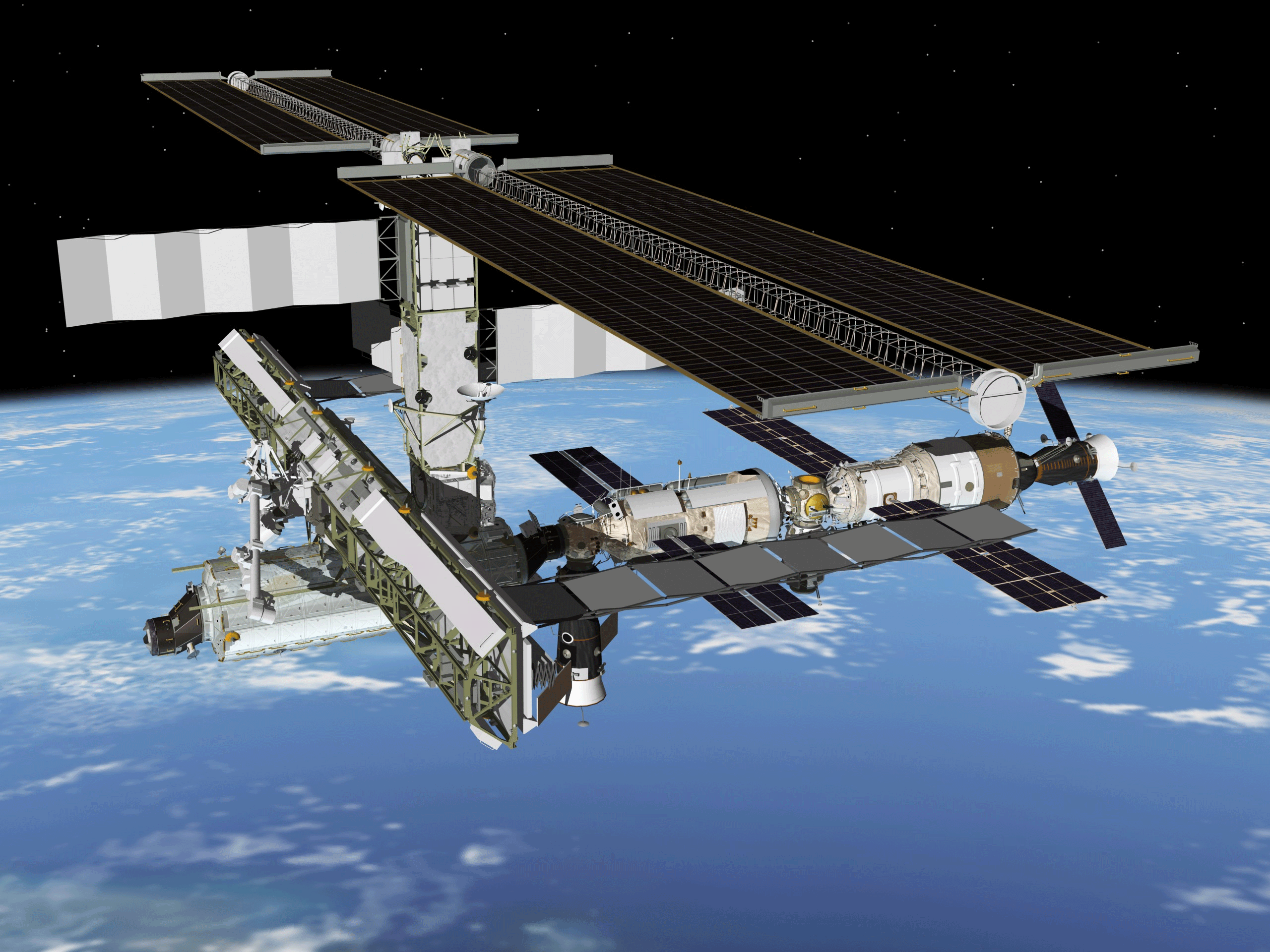 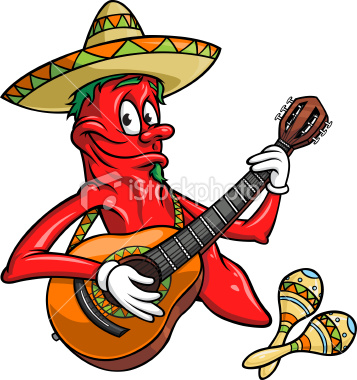 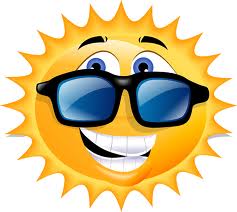 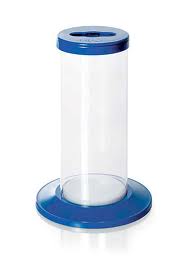 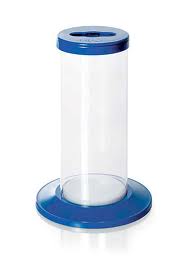 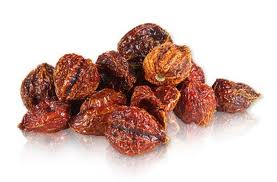 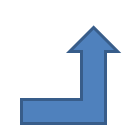 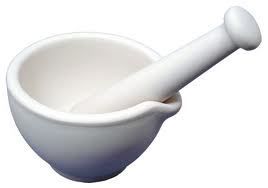 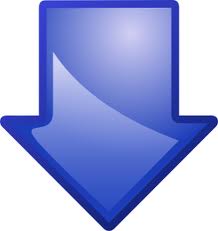 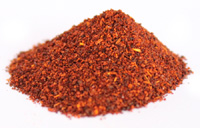 EXPERIMENT DESIGNINSTRUCTIONS ON BIOCHEMICAL ANALYSES
Acetone
(10 ml)
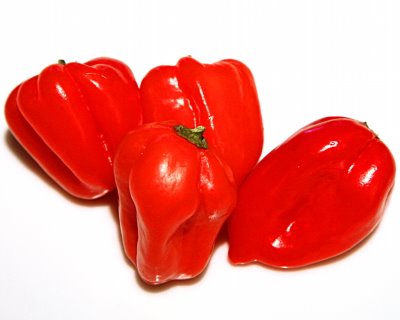 Oxalic Acid
(5 ml)
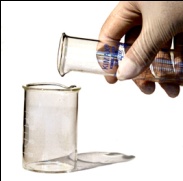 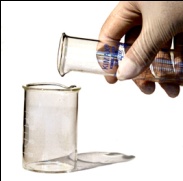 Diatomaceous Earth
Filter
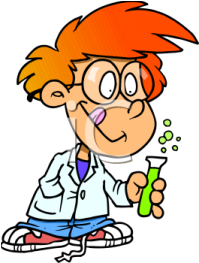 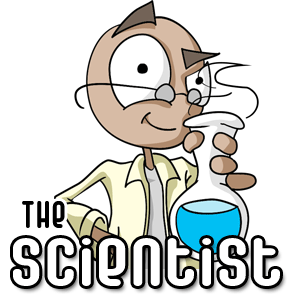 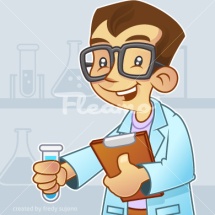 homogenize
Extract
oil
centrifuge
Petroleum Either
distilled water
Amount of sugar solution (ml)
filter
acetone
Extract
pH
Ascorbic
Acid
Spectrometer (450 nm)
Absorbance
DATA AND OBSERVATIONS
Habanero Chili exposed to Microgravity
Habanero Chile on Earth’s standard gravity
SORRY!  THERE’S NO DATA AVAILABLE FOR THIS.
5.05
5.05
5.05
pH value
Ascorbic Acid content
THEY DID NOT ALLOW ME TO GO…TOO HOT!!! (LOL!!!)
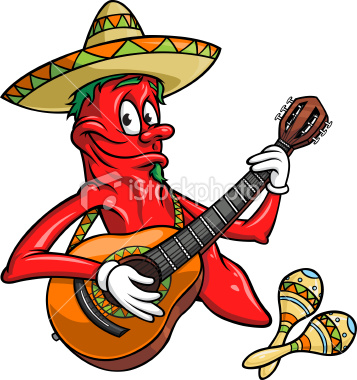 Carotenoid content
Amount of sugar solution added to dilute piquancy (ml)
500
500
500